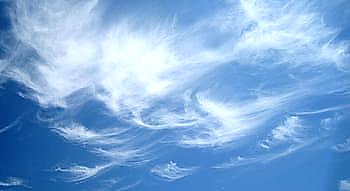 足立ひきこもり家族会
令和４年度　後半予定
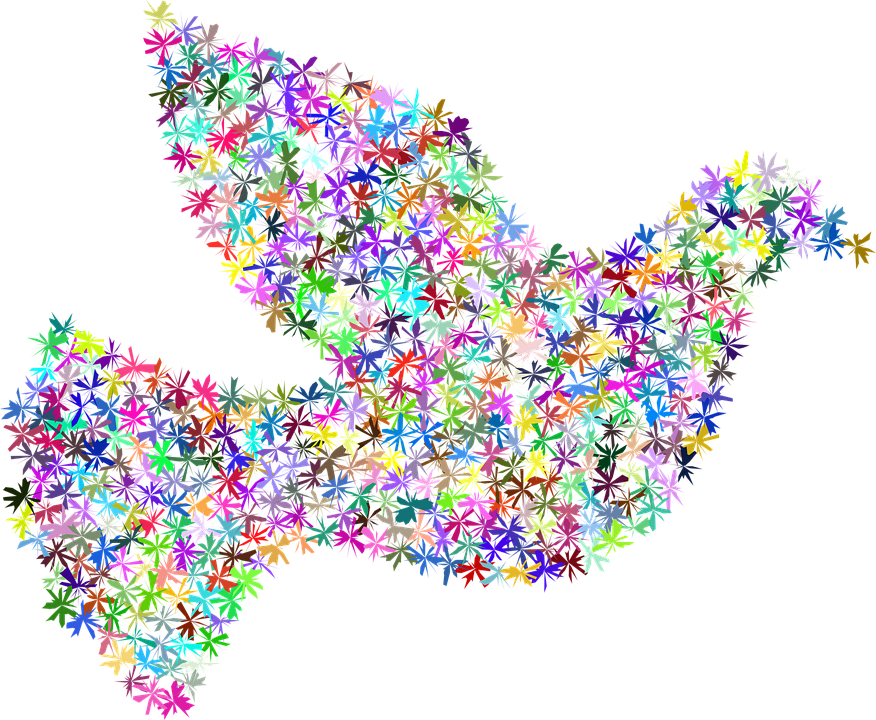 足立区公益活動げんき応援助成事業
ひきこもる人達の多くは繊細で人の気持ちに敏感であったり、精神疾患や発達障害他種々の事情を抱え、ひきこもることで辛うじて自分を支え、生きづらさとともに悩みに苦しんでいます。
　足立ひきこもり家族会は発足して約5年、ひきこもりを抱える親や家族が悩みを分かち合い、情報交換や、本人の状態理解、親の接し方の学習など、家族が少しでも気持ちを楽にできる、親の居場所として運営してきました。　令和4年度後半も、専門家、カウンセラー、ピアサポーターや当事者から学ぶ場と、懇談会を企画しました。ぜひご活用ください。

。
※参加希望の方は各月の前日までにお申込みください（電話またはメール）。
※マスク着用　咳・熱のある方のご入室はご遠慮願います。入室時の手指の消毒をお願い致します。
※区の駐車場を利用される際は個人負担でお願いします。
開催 時間
午後1:30～午後4:30
足立区くらしとしごとの相談センター
会　場
参 加 費
￥500　ひと家族（当事者無料）
氏家　　090-8117-1299
✉　nadachi27yoshi@outlook.jp
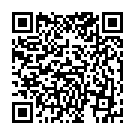 申　込
HPは
こちら